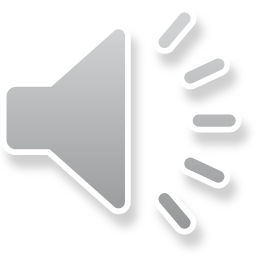 30. Jesus Raises a Dead Girl to Life
Part 1
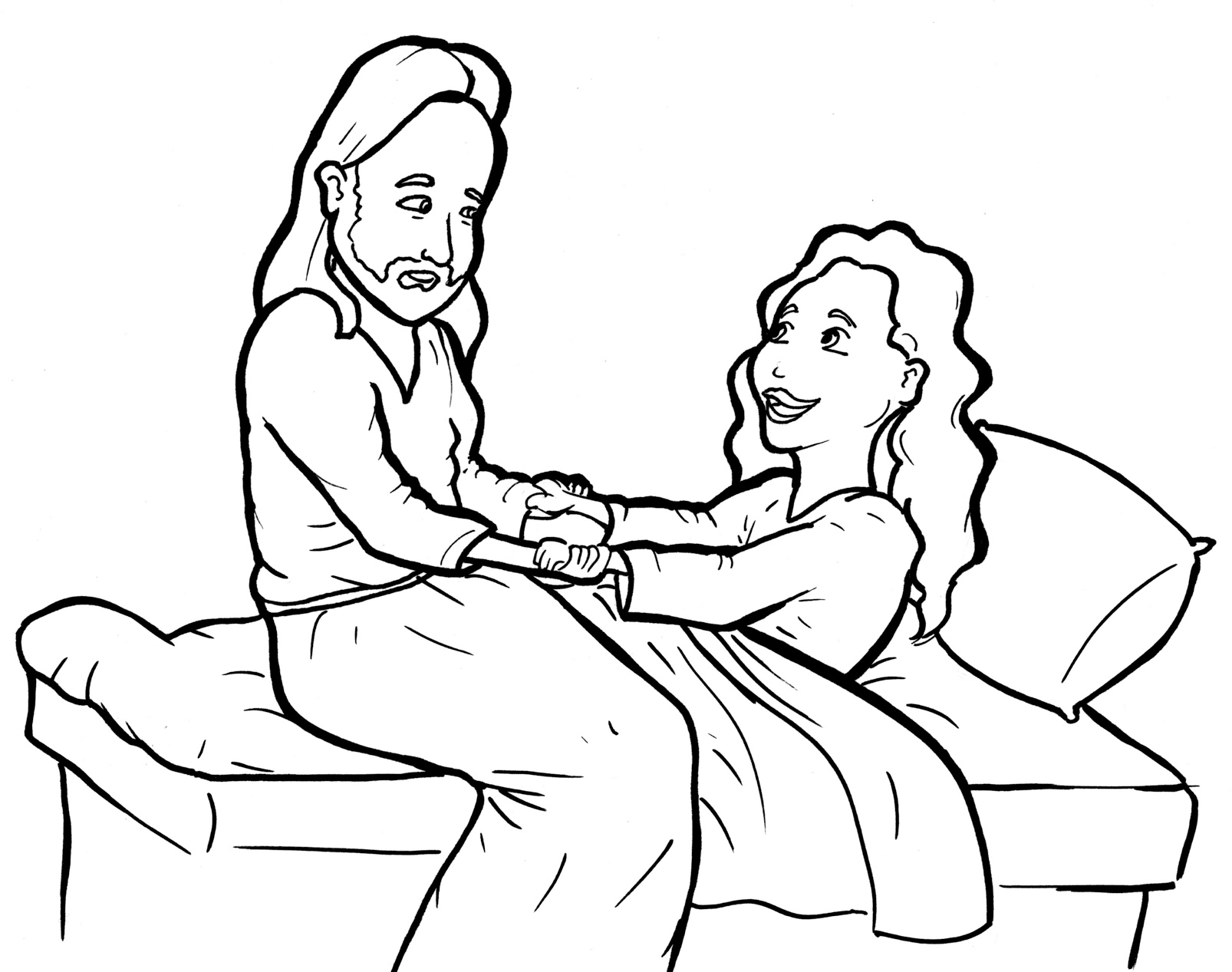 Syllable Charts
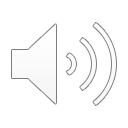 Words in Syllable Types
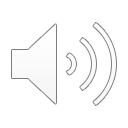 Closed – Short Vowel
A closed syllable has one vowel
followed by one or more consonants,
and the vowel is short.
st
o
p
˘
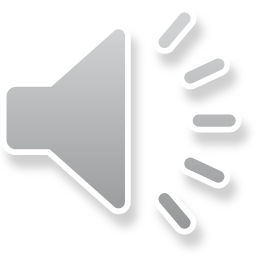 Timing 
Box
and
sad
hands
hap-
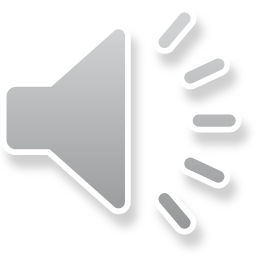 Timing 
Box
beg
bed
get
fell
ev-
went
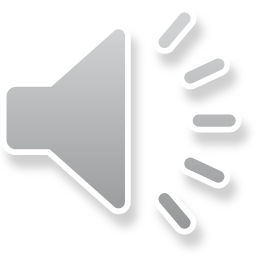 Timing 
Box
fill
will
lit-
-ish
in-
-sic
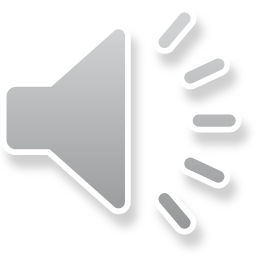 Timing 
Box
on
got
not
stop
both-
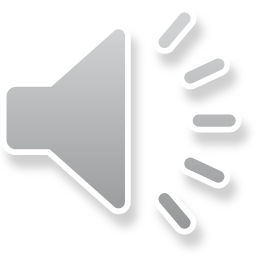 Timing 
Box
up
-us
just
-sus
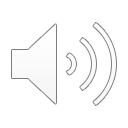 Open – Long Vowel
An open syllable has one vowel
with no consonant after it,
and the vowel is long.
−
go
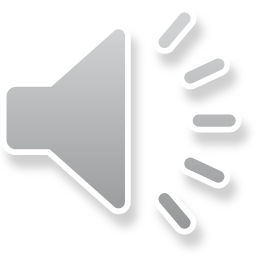 Timing 
Box
he
Je sus
be lieve
she
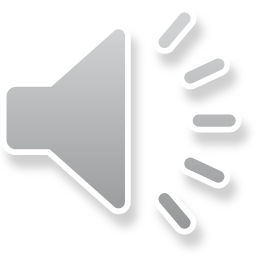 Timing 
Box
I
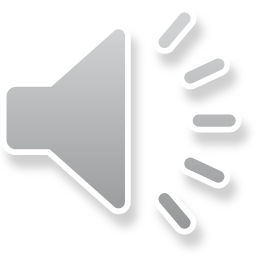 Timing 
Box
mu sic
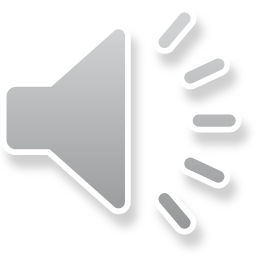 Timing 
Box
my
cry ing
dy ing
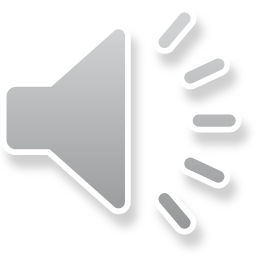 Timing 
Box
ever y
hap py
loud ly
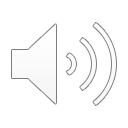 Silent e – Long Vowel
A silent e syllable has one vowel,
followed by one consonant
and a silent e at the end.
The vowel is long.
−
ca
e
v
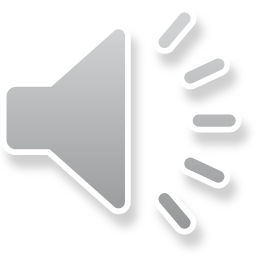 Timing 
Box
came
face
a maze
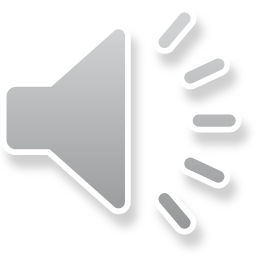 Timing 
Box
life
in side
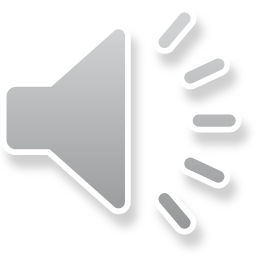 Timing 
Box
home
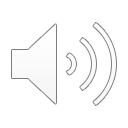 Vowel Teams – Long Vowel
Many vowel teams follow this rule: 
When two vowels get together,
the first one names its letter. 
So the first vowel will make its long sound,
and the second vowel is silent.
−
e
a
t
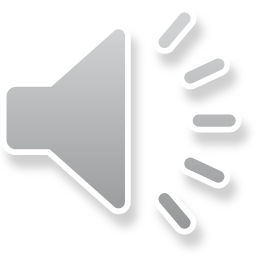 Timing 
Box
raises
a fraid
air
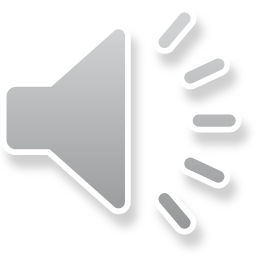 Timing 
Box
say
a way
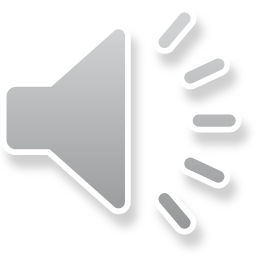 Timing 
Box
feet
a sleep
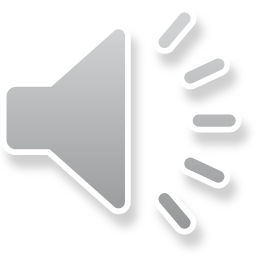 Timing 
Box
be lieve
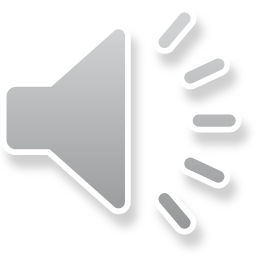 Timing 
Box
lead er
heal
please
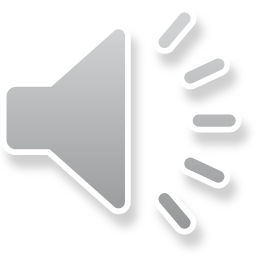 Timing 
Box
tears
year
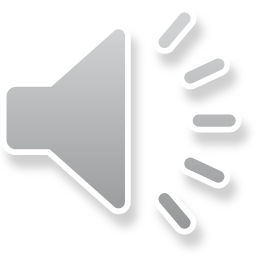 Timing 
Box
peo ple
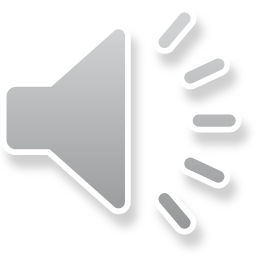 Timing 
Box
died
cried
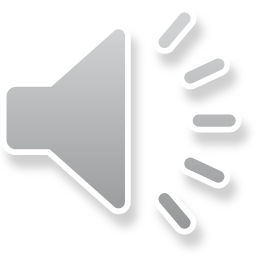 Timing 
Box
right
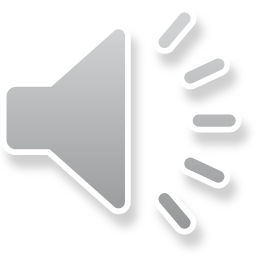 Timing 
Box
news
Jew-
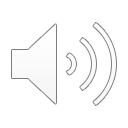 Vowel Teams – Other Sounds
Sometimes vowel teams make other sounds.
oil
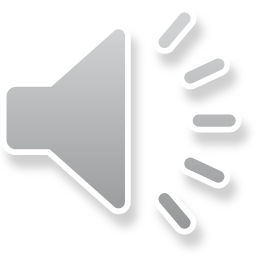 Timing 
Box
all
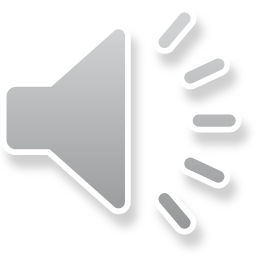 Timing 
Box
daugh ter
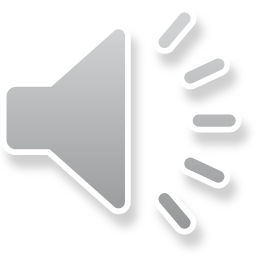 Timing 
Box
dead
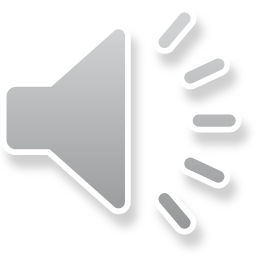 Timing 
Box
took
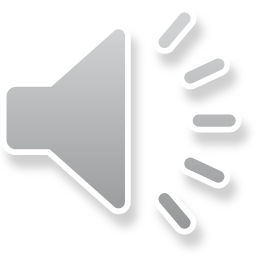 Timing 
Box
loud ly
a round
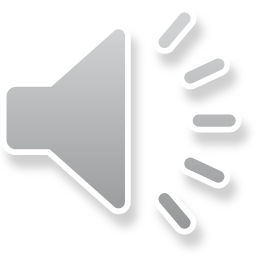 Timing 
Box
down
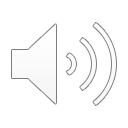 R - Controlled
R-controlled syllables have one or more vowels 
followed by an “r.” 
The “r” changes the sound of the vowel.
o
r
ange
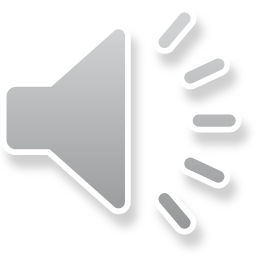 Timing 
Box
more
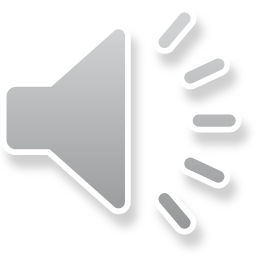 Timing 
Box
her
lead er
both er
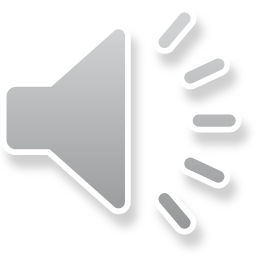 Timing 
Box
daugh ter
ev er y
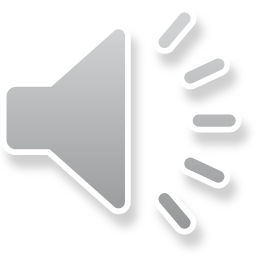 Timing 
Box
girl
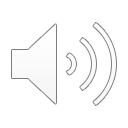 Consonant –  l-e
When you see consonant l-e at the end of a word,
count back three.
The “l-e” makes the /–le/ sound.
p
l
e
pur
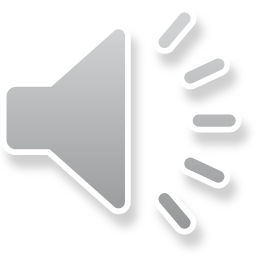 Timing 
Box
peo ple
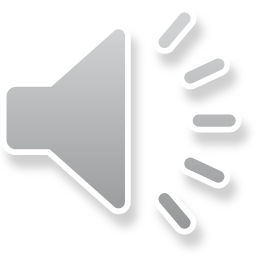 Timing 
Box
lit tle
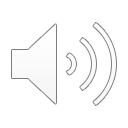 Other Sounds – Long Vowel
These syllables or words are closed,
so the vowel should be short,
but the vowel is long.
−
cold
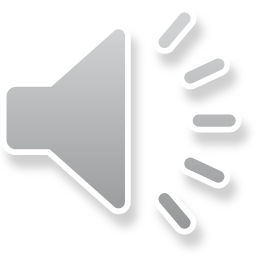 Timing 
Box
old
told
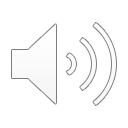 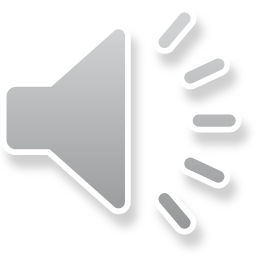 Other Sounds – -nk/-ng
The “-nk” and “-ng” 
change the sound of the vowel.
bank
thing
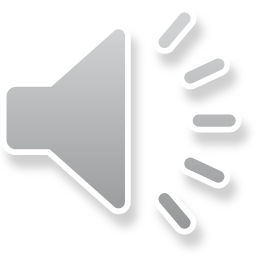 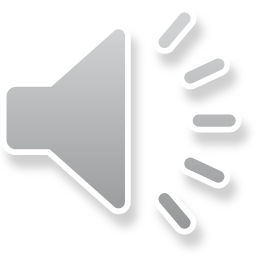 Timing 
Box
cry ing
dy ing
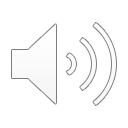 Other Sounds – schwa
The schwa syllable has an “a” that sounds
 like the /u/ in banana.
The banana is even shaped like a short u.
ba  nan  a
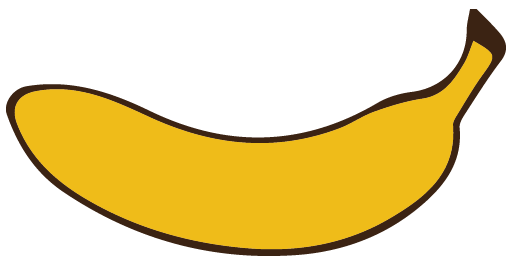 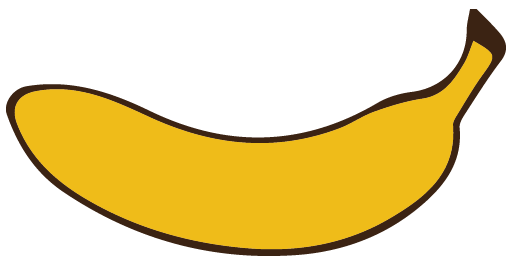 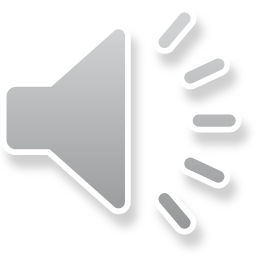 Timing 
Box
a fraid
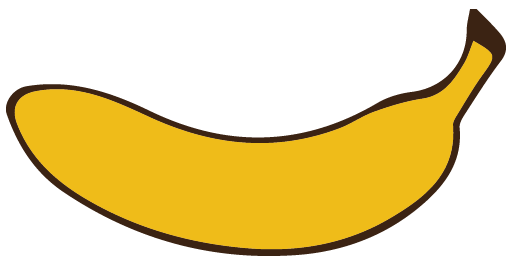 a way
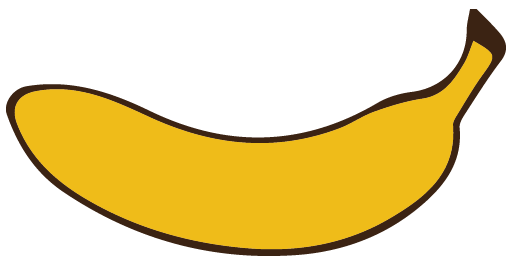 a sleep
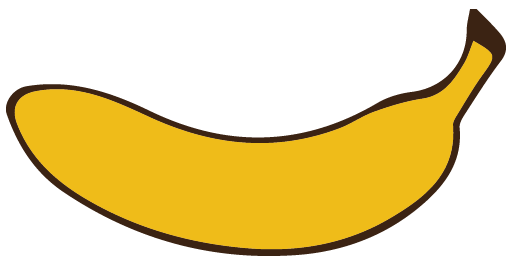 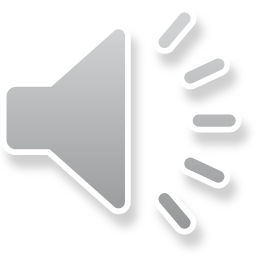 Timing 
Box
a round
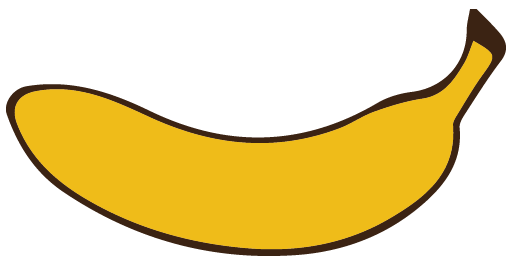 a mazed
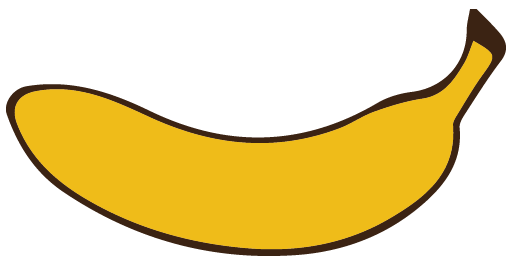